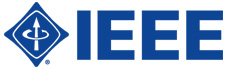 IEEE Proprietary
Finance Report
IEEE Systems Council
IEEE Systems Council AdCom
April, 2023

Bob Rassa
Treasurer
Founder & Past President
V3
2021 Budget
Financial Results 2021
2022 Budget Summaries
Budget submitted in July 2021.
Surplus projected to be $347.1k (w/o IEEE investment income)
New NextGen format does not lend itself to presentation of summary number as in prior years; I have to calculate income and expenses for each area and generate my own spreadsheet.  This is a planned action.
Budget includes funding for 2 in-person AdCom meetings and one in-person Officer’s Meeting.
2023 Budget –income
2023 Budget -Expense
2023 Budget – Summary
Budget Issues – Publications/Open Access
Today’s pubs revenue basically provides the bulk of operating funds for the Council – primarily overlength page charges
OA will greatly reduce this revenue once it becomes mainstream – maybe 5-10 years
OA does not seem to be gaining as much traction as IEEE originally estimated
OA APC (Article Publishing Charge) fees initially established at $1,750 per article; now $1,995 for Gold OA, $2,495 for hybrid but sometimes discounted to as low as $1,000
New OJSE APC is starting at $950 
Elsevier made decision in 2020 to go to $1,000 - $1,100 per article for 3 years; now ~$860 to $2,650 depending on Journal. (Elsevier publishes ~2,700 Journals!)
Systems Journal publishes ~600 articles per year
And while we can now charge overlength page charges on standard Journal, OL page charges are not preferred by IEEE on Gold OA Journals (i.e. the new Open Journal on Systems Engineering)
Budget Issues - Conferences
Conference Income reduced for 2020 and 2021, and 2022 for the International Systems Conference, due to COVID-19, but reduced costs allowed for reasonable surplus to be maintained
Fortunately we had IEEE Conference Insurance that made up the 2020 losses. The conference insurance reimbursed the Council for the budgeted surplus for SysCon 2020 and ISSE 2020. This showed up in 2021 results.
The IEEE conference insurance program was not available for 2021 and beyond, and likely will never be.
Technical Co-sponsorships drive post-conference Xplore downloads so finding more of these within our Field of Interest AND of high quality is important.
Conference attendance is down a bit from pre-COVID levels. Costs are up around 30-40%, primarily food & beverage, while AV rentals are up between 20 and 25%.
IEEE Finance made an error on Systems Council financial reporting for conferences, stating tjhat we lost $73k. But we didn’t - - -
Budget Inputs 2024
Publications input due next week – page count
From the EICs we have these planned published pages for 2024:
J-SYS (Systems Journal) 						6,250 pages
J-MASS (Journal on Miniaturization of Airborne and Space Systems)	450 pages
OJSE (Open Journal of Systems Engineering)			300 pages
Plus Editorial Assistant costs:
J-SYS: $59,500
OJSE: $15,000
J-MASS: $15,000
We will be provided with a suggested 1st-pass budget in mid-July
Typically 30-day response time
We get to edit our “discretionary spending” lines
Any More Questions??
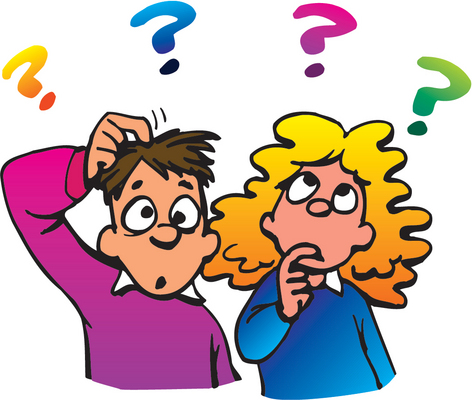 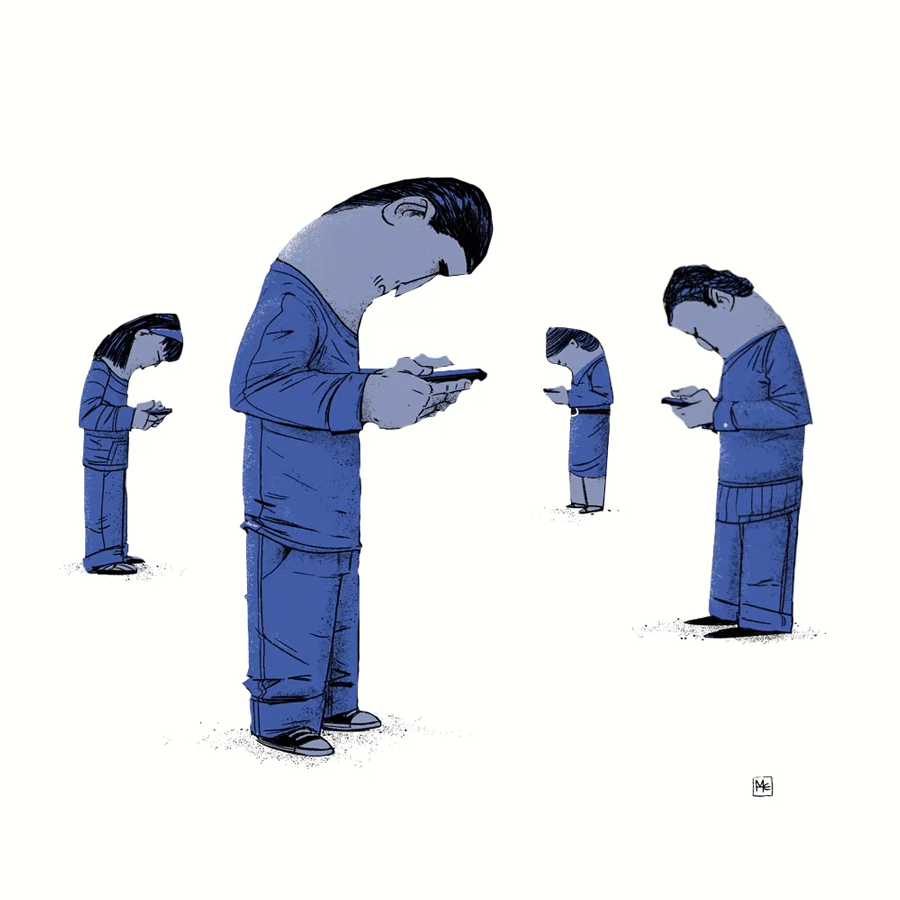